Trust in Forensic Science Evidence in the Criminal Justice System: The Experience of Marginalised Groups
Presented by
Dr Violeta Kapageorgiadou
Dr Clair Dempsey
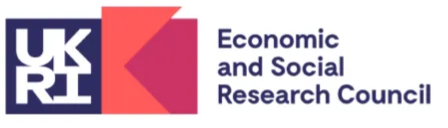 Agenda
The team
The project
Findings
Survey 
Linguistic survey
Interviews
Focus groups
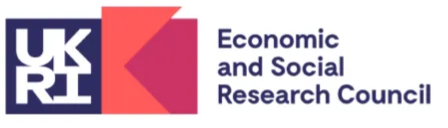 The team
The team
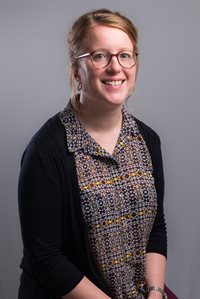 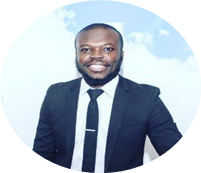 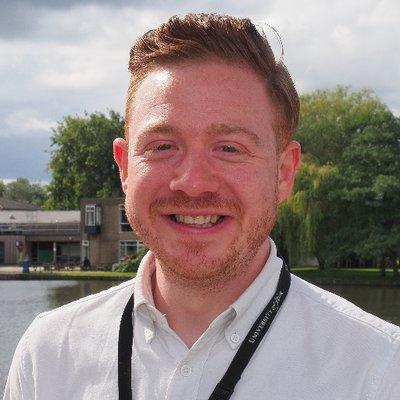 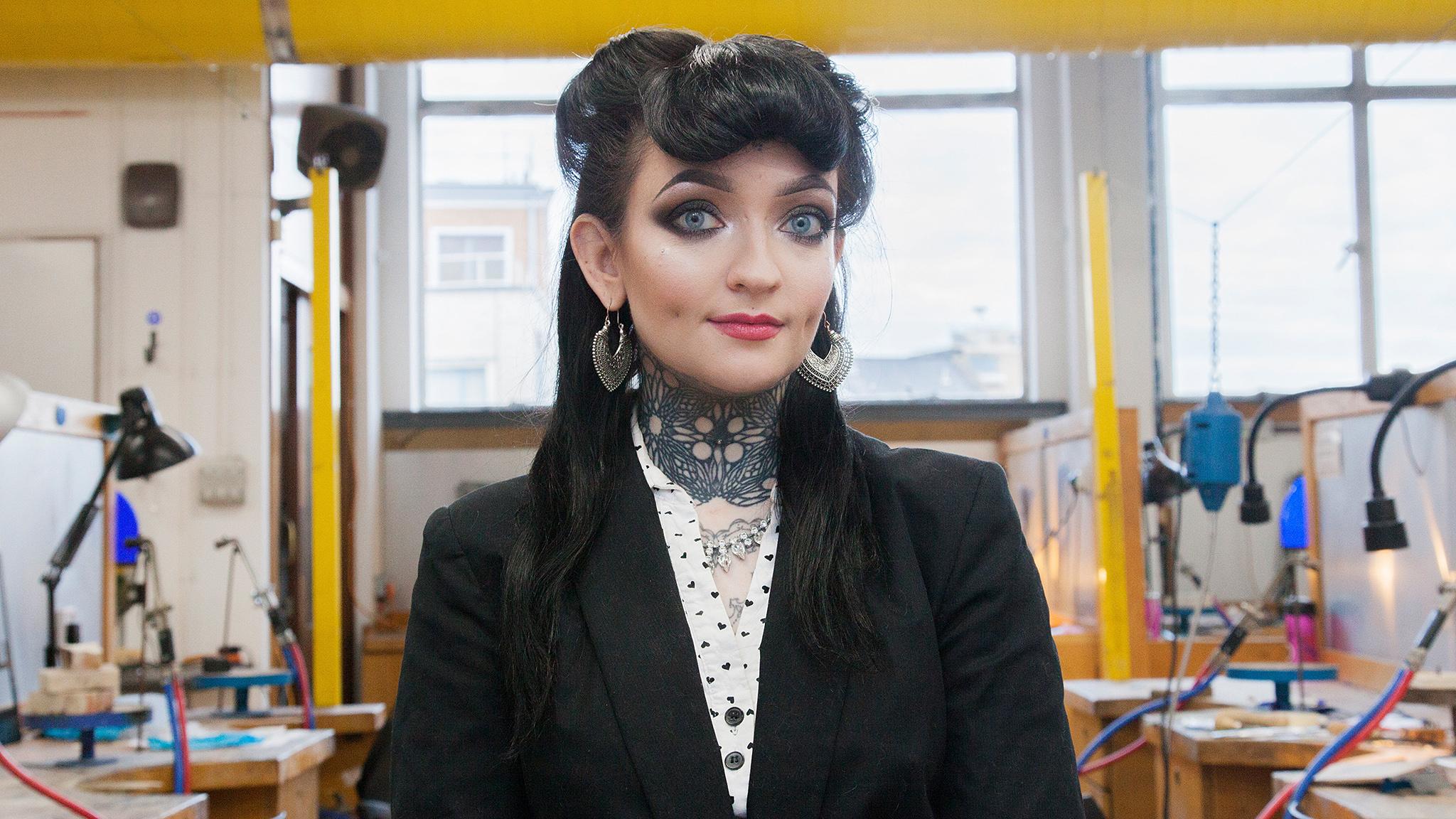 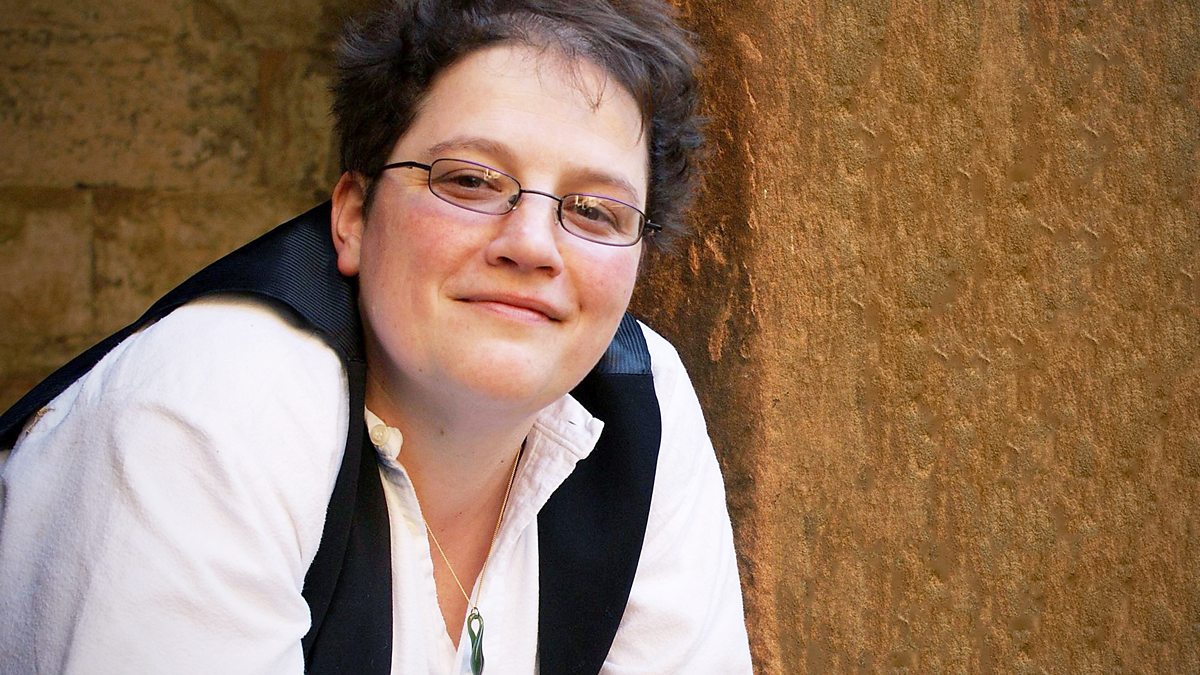 Dr Emma Johnston
De Montfort University
Forensic Evi.; Marginalised Groups
Co- Investigator
Dr Emmanuel Nsiah Amoako
UWE Bristol
Forensic Evi.; Criminal Justice
Co-Investigator
Dr Vincent Hughes
University of York
Forensic Speech Science
Co- Investigator
Dr Maria Maclennan
University of Edinburgh
User-Centred Design
Co- Investigator
Professor Niamh Nic Daeid
University of Dundee
Forensic Evi.; Public Engagement
Co- Investigator
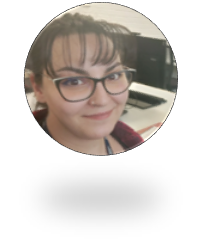 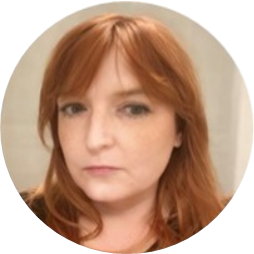 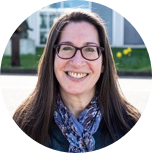 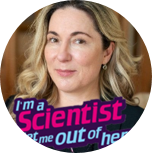 Professor Heather Flowe
University of Birmingham
Psychology; Decision-Making
Co- Investigator
Dr Violeta Kapageorgiadou
The Open University
Criminal Justice.; Marginalised Groups
PDRA
Dr Clair Dempsey
The Open University
User Design, Psychology, PDRA
Professor Lara Frumkin
The Open University
Psychology; Marginalised CJS Users
Principal Investigator
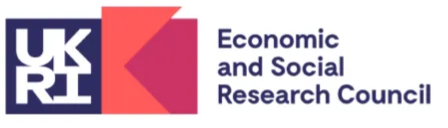 The project
Research Questions:
- Q1 How does existing CJS use of forensic science evidence affect trust and yield challenges for marginalised users?
- Q2 What are the theoretical, practice, and policy implications of trust perceptions surrounding forensic science evidence (namely, DNA and digital evidence)?
- Q3 What impact does (dis)trust of forensic science evidence (DNA and digital) have on how marginalised users experience the CJS? 
- Q4 How can distrust of forensic science evidence be mitigated, and public trust improved, through the collaborative development of a user-centred design tool?
WP4 - Outputs:
Ideation 
Tool design
WP1 - Scope and mapping:
Identifying stakeholders
Literature Mapping
WP2 - Research and engagement: 
2 Surveys
Interviews
WP3 - Public perceptions:
Focus groups
Citizen engagement
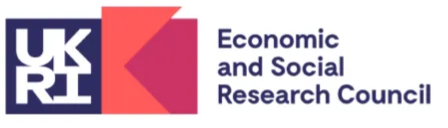 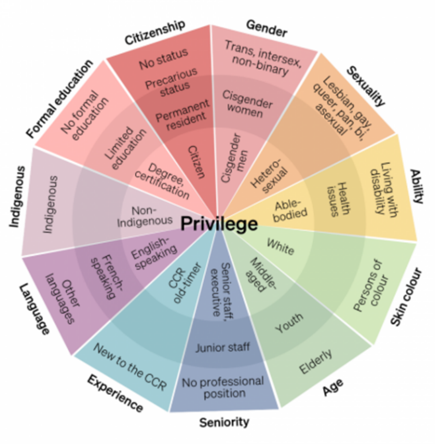 Wheel of privilege
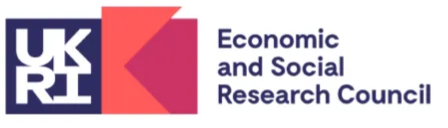 Timeline
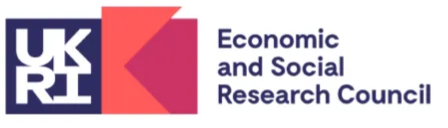 Demographics

Gender: 48% male, 52% female

Education: College – Master’s degree

Mean age: 46.38

Familiarity with science: Slightly – Moderately familiar
Participants: 276
Online on Qualtrics
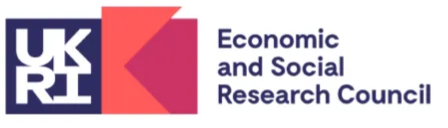 Survey Findings
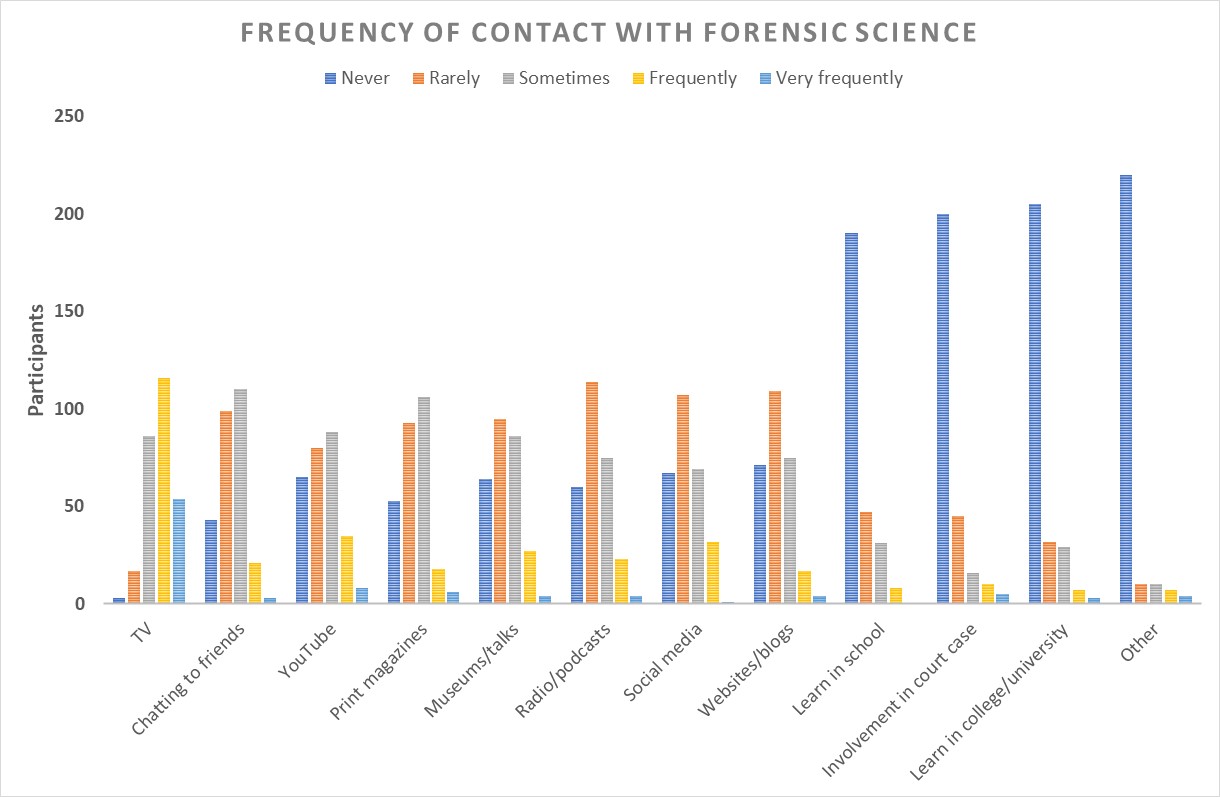 Table
Never = 1, Rarely = 2, Sometimes = 3, Frequently = 4, Very frequently = 5
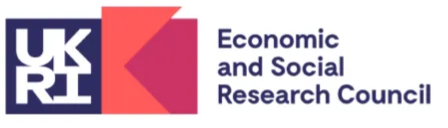 Survey Findings
Familiarity with forensic techniques
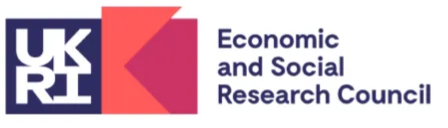 Survey  Findings
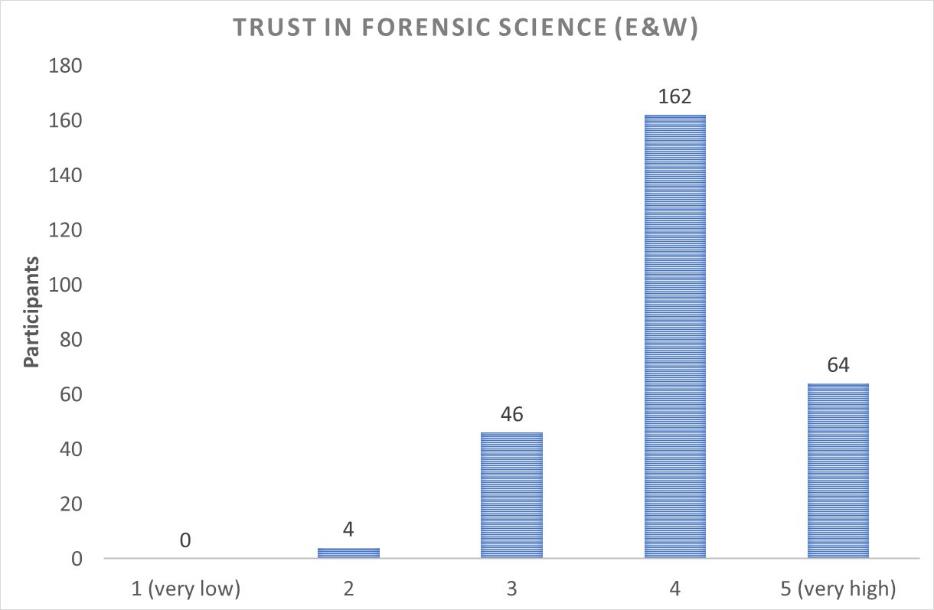 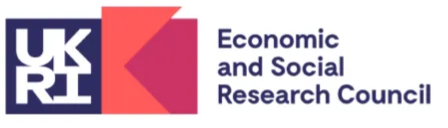 Survey Findings
Attitudes towards Forensic Science & Scientists
4.42
Forensic science: 
Reliable
Provides impartial evidence
Provides robust corroborating evidence
The benefits of forensic science are greater than potential damage
Forensic science improves the criminal justice
4 = somewhat agree
5 = strongly agree
Forensic Scientists expertise:
Have expertise in their particular topic
Qualified professionally
Do not stop striving for more knowledge
Give their expert opinion
Do not deal with matters outside of their area of expertise
Forensic scientists are competent
4.37
* Scores on all items collapsed into single score.  Possible range 1.00 – 5.00
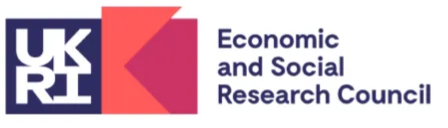 Survey Findings
Forensic Scientists’ Transparency & Communication
3.67
Forensic scientists' transparency: 
Inform the public about the relevant results of their work
Explain scientific information in a common language that laypersons can understand
Cover up nothing about their work.
Disclose their work to the "other side" (prosecution/ defence) in a criminal trial.
3 = neither agree nor disagree
4 = somewhat agree
Forensic scientists' communication: 
Value the ideas of the public, e.g., listen to what the public thinks about their work
Involve the public in their research.
Do not refuse to engage in conversations with citizens
Engage with the public in a way that raises awareness of forensic science processes
3.08
* Scores on all items collapsed into single score.  Possible range 1.00 – 5.00
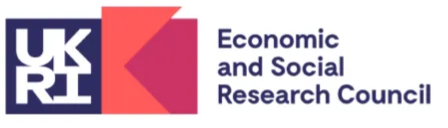 Survey Findings
Trust in other stakeholders:
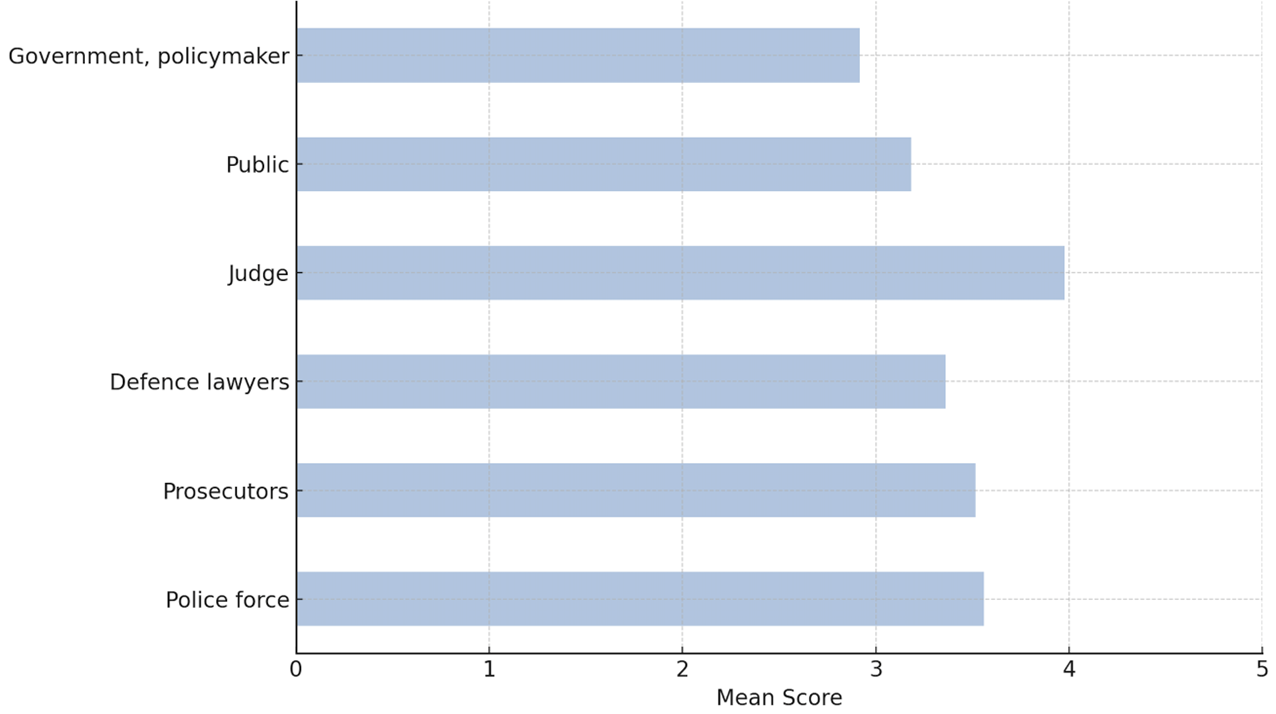 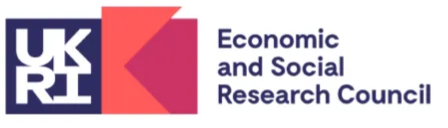 Linguistic Survey
Participants: 500
Demographics: UK 
Duration: 10-15 min
Online: Qualtrics
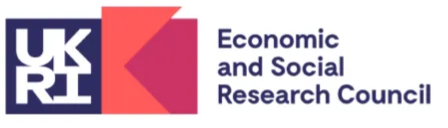 Communication affects trust - linguistic factors are important in understanding forensic science and its use for Digital and DNA evidence:
Our questions:


What to say - Lexical dialectology element with items commonly found in forensic analysis of digital and DNA evidence
How to say it - Voices judged according to traits (trustworthiness, intelligence, honesty, professionalism etc.)
Who says it - How something is described by CJS (forensic scientists, police etc) and interpreted by the public
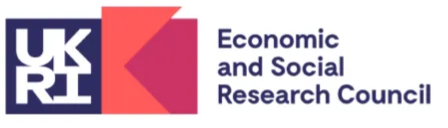 Interviews
Participants: 32
Policing: 7
Academia: 12
Scientists/CSIs: 6
Lawyers: 4
Government: 3
Interviews Findings
Public Trust
Forensic Evidence 
 DNA evidence
 Less trust in Digital evidence

 Courts
 Judges 
 forensic scientists
“from my experience of jury, they trust it [DNA] almost implicitly.” [P12]
“the trust is higher at courtroom because  I think that people still hold a lot of trust for that judge.” [P32]
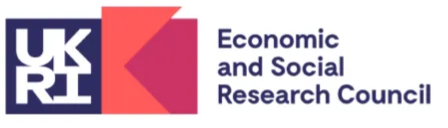 Interviews Findings
Public mis/dis - trust
“Trust is really low right across the board.” [P10]
Policing in general
“I don't think it's about the science.I think it's just around the sort of general sort of feeling of policing.” [P10]
Policing seen as the gatekeepers to the CJS
Negative attitudes towards policing
“I've had a really bad experience in the past. Either the police haven't turned up or it hasn't gone to court, so I'm not expecting much this time.” [P22]
Science
“I don't know whether it's specific to forensic science. I think there's a general mistrust of science.” [P19]
Government 
“[FS] it's seen as another one of those things that can't really be trusted because it’s [a] government type thing.” [P18]
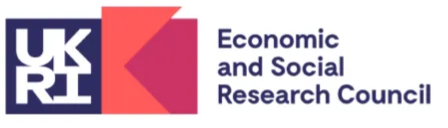 Interviews Findings
Marginalised groups' barriers to trust
Limited knowledge:
Policing, Forensic science, Rights
Limited access to information
 e.g. older people, non-native speakers, etc. 
Community hubs
“I find that sometimes victims, witnesses are really submissive to the police and will just give up their kind of clothing, give up their devices and just kind of give consent. Do they really know what's going to happen? Do they know where the damage might be caused to their clothing that we've seized? I'm less confident.” [P17]
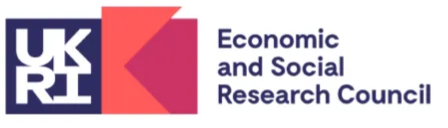 Interviews Findings
Increasing trust
Public
Marginalised groups
Increase public knowledge of forensic science.
Communication 
Forensic science
Procedures
Rights
Accessible information / Inclusivity
Language
Online/hardcopy material
Being proactive
“people kind of misunderstand forensic science and its interpretation and believe that it means something that maybe it doesn't. So I suppose they overstretch the importance of some results.” [P18]
Managing expectations about FS
Communication and Transparency
Increasing police awareness around FS, broader science, and tech in policing
“that requires us to be proactive, […] the information and the kind of confidence piece and building that up needs to come before they report crime.” [P18]
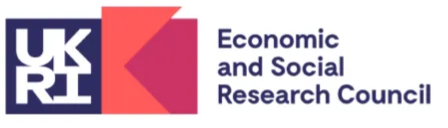 Interviews Findings
Challenges in increasing public trust
Lack of funding and staffing
Backlogs
“cutting corners” 
Lack of research
Media 
Forensic TV programmes
News
“As for policing, nothing positive comes out in the media, so you're never going to have on the front pages of a newspaper or like BBC News.” [P17]
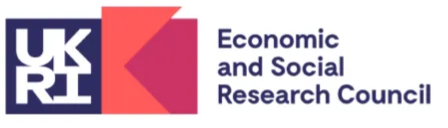 Interviews Findings
Challenges in increasing MG trust
Negative experiences with the CJS.
Cultural barriers
Community hubs
Tuned memories
“people relate to people that they see. If you're not white and English or white and American, although they have some black people in the CSI series, then you’re potentially divorced from the process. ‘They're not like me. That is not like me. And maybe therefore, you know that science isn't for me either because it's more of a white person’.” [P18]
“We've created an English leaflet. […] How are we actually going to talk to people about it? Because you will do some social media posts, you'll go out and do events, but they're not accessible to those areas of community.” [P17]
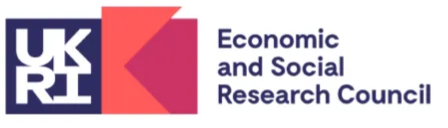 Focus groups
Participants: 164
Interactions: 226
Locations: 
Scotland (Glasgow, Fife, Perth, West Dumbartonshire)
London (North, South, East)
Focus group Findings
Focus  Groups
Marginalised groups​
Interactive element
Trust in CJS​
Scottish Drug Support Organisation ​
Women's Domestic Abuse/Mental Health Support Organisation (Black and Asian Women​
Under 18s​
University – non-traditional students
Their own experiences influence their level of trust in the system​
We want to create a tool that helps to increase marginalised groups trust in the CJS​
More info and interactive experience this afternoon!
Show videos of fictional crime scenarios ​
Use mentimeter to register anonymous opinions​
Group discussion
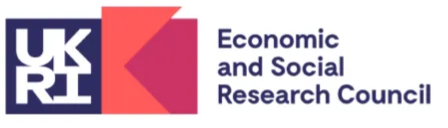 Citizen Engagement
Care to share
Public perspectives of trust towards criminal justice system practitioners (police, forensic scientists, CSIs)

Short videos with questions based around 10 scenarios Digital (5) and DNA (5) of different perceived ‘seriousness’
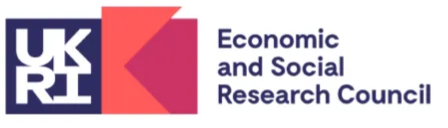 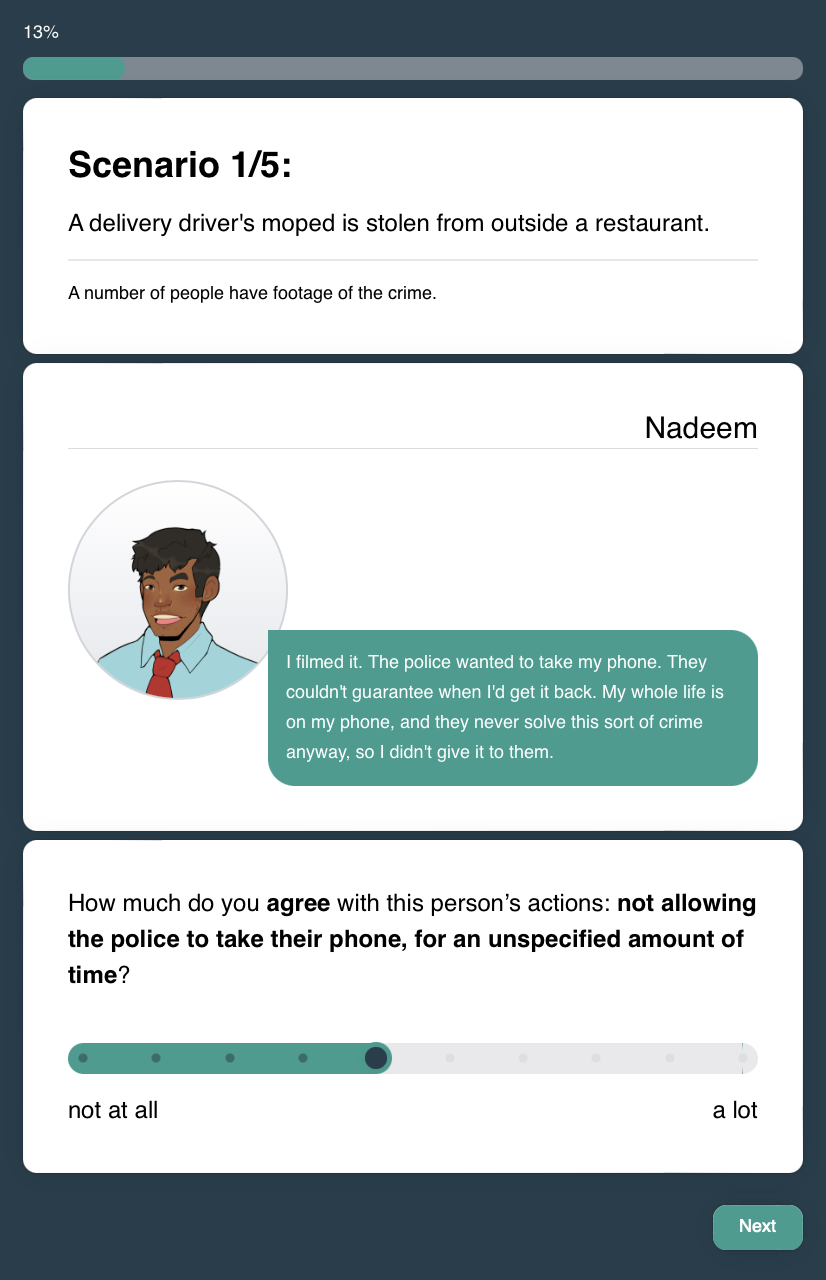 Example of scenarios
Example of questions
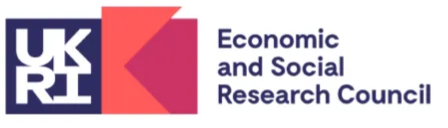 Thank you
Dr Violeta Kapageorgiadou
violeta.kapageorgiadou@open.ac.uk
Dr Clair Dempsey
clair.dempsey@open.ac.uk
Website
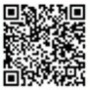 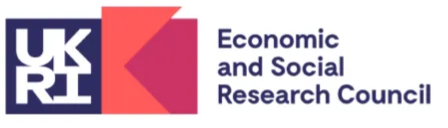